Digital Certificate Download Process

Leo Angele/Dave Pagliai
IT Support Services


ERCOT Public
November 2017
Digital Certificate Download Process - Background
January 2017 – Market Requested that ERCOT initiate a process review for the Market Participant Identity Management (MPIM) system

March 2017 – ERCOT presented results from the process review
Streamlining processes
Upcoming changes to the Digital Certificate Download Process
2
Digital Certificate Download Process - Changes
Changes to The Digital Certificate Download Process
Microsoft has phased out Active-X with the release of Microsoft Edge
To meet future requirements, ERCOT will shift away from Active-X for all Digital Certificate downloads
Digital Certificates will be downloaded as a file, instead of being installed directly into the browser
Users will be required to secure the file when downloaded. A password will be set during the download process.
This new process will be the same for new Digital Certificates as well as Digital Certificate renewals
3
Digital Certificate Download Process - Timeline
Communicate ERCOT’s plan to TAC for Market awareness (07/27/17)
Communicate at subcommittee level (October, November RMS, COPS, ROS)
Host Market conference calls to communicate the impact of changes and answer questions (November and January)
Final dates will be communicated via Market Notice
Proposed dates: Wednesday 11/15/17 1:00 – 2:00 PM, Wednesday 01/17/18 1:00 – 2:00 PM
Change currently scheduled to occur in the Market Operations Test Environment (MOTE) during ERCOT’s R6 Release (12/05/17 – 12/07/17)
Production change currently scheduled for ERCOT’s 2018 R1 Release (02/06/18 – 02/08/18)
4
Digital Certificate Download Process - Questions
Digital Certificate (DC) download and archiving
ERCOT will  provide detailed instructions on the new download process and how to install the DC into a browser
Market Participants will be responsible for managing and archiving their DCs.  Some USAs manage this process, currently.
After the upcoming change (removal of Active-X, change to DC download process), will MPIM remain compatible with IE 8 and IE 11?
The compatibility of the MPIM application is not changing, only the user experience when downloading a DC.  So yes, MPIM will remain compatible with IE 8 and IE 11.
Will APIs be affected?
No.  The DC itself is not changing, only the process to download it.  Once the DC is downloaded by a MP, the process to integrate it with the API will remain the same.
Will MarkeTrak (and other ERCOT applications) be compatible with Microsoft’s Edge browser?
This is unrelated to the DC download process
ERCOT only supports IE 8 and IE 11 at this time
5
Digital Certificate Download Process - Questions
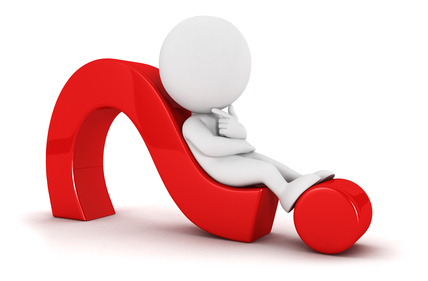 6